Introduction to Human Resources (HR) & Changing working practices
What does HR actually do?
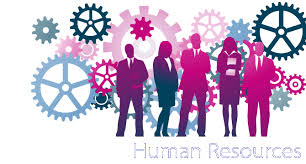 [Speaker Notes: Click on picture for link to YOUTUBE videoclip
WHOLE GROUP DISCUSSION ON WHAT HR DO]
What does HR actually do?
Planning workforce needs of the business – current and future
Recruiting  and selecting suitable employees for the business
Training and appraising existing staff
Strategic decisions on policy, structure and culture
Complying with workplace legislation
Payroll and admin
Match the workforce to the needs of the business
Minimise labour costs
Make effective use of the workforce
Maintain good employer/employee relations
[Speaker Notes: Objectives and functions]
Learning Objectives
Explain the functions of the human resource department

Explain what is meant by ‘flexible workforce’, and explain a variety of flexible working methods

Explain the impact of new technology on working practices
The HR department?
Many businesses will have a dedicated HR Manager, and larger organisations will have a HR department
Smaller businesses are unlikely to have a dedicated HR person/team, but will still have to carry out human resource functions

In the chat: Consider small and large businesses. What are the similarities and differences in their human resource functions?
Watch!
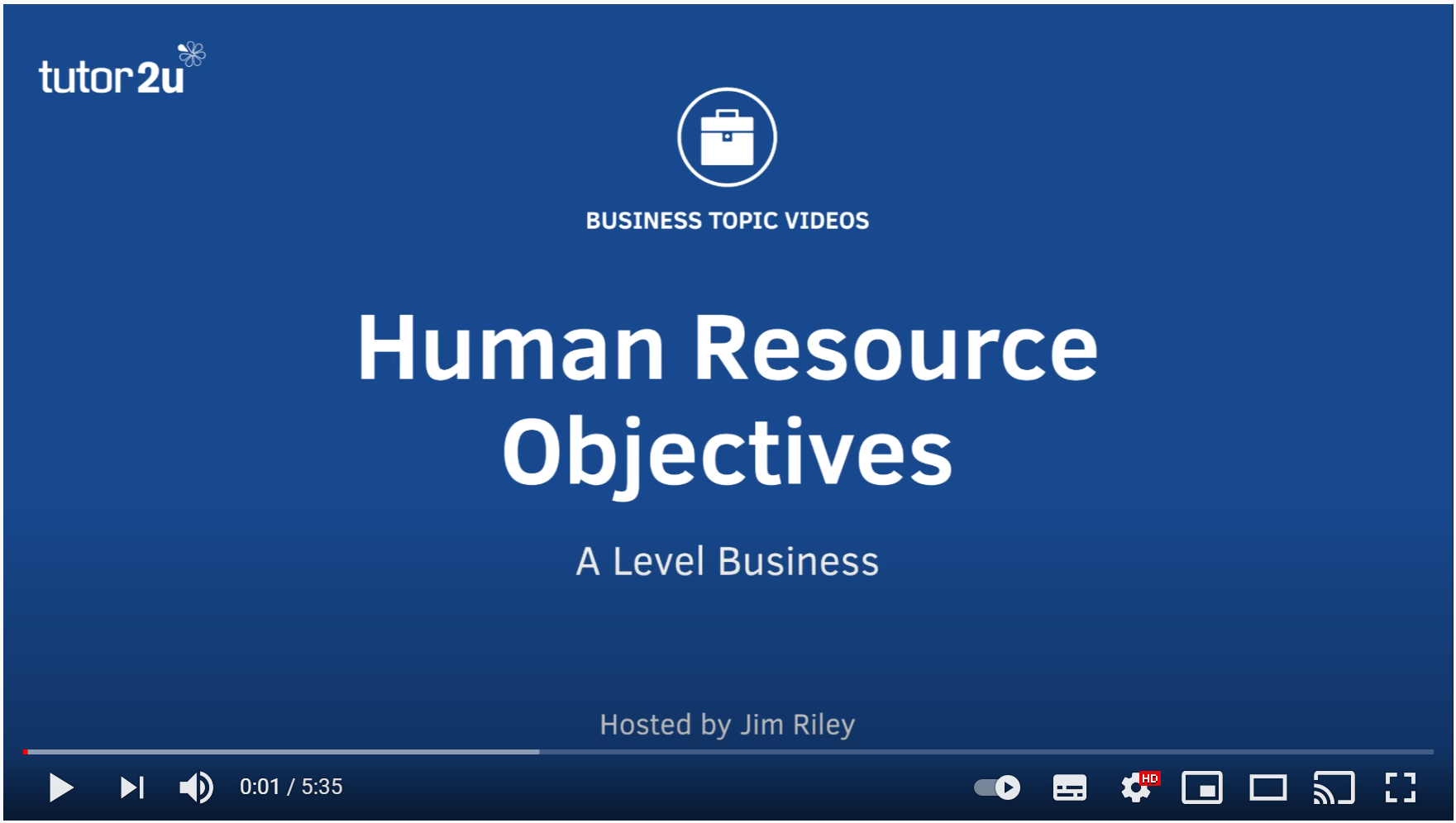 https://www.youtube.com/watch?v=EaMOQzgMMIQ
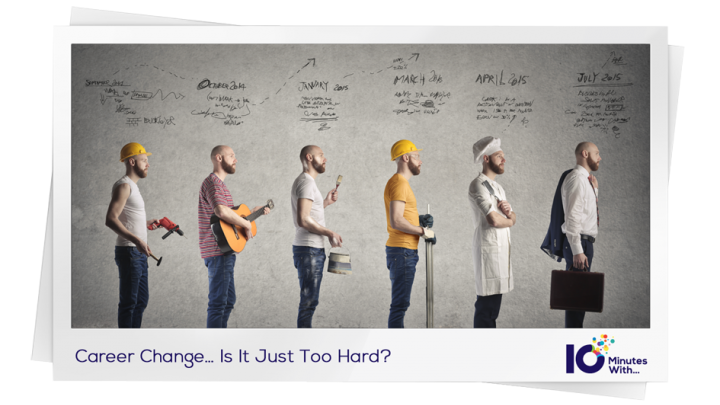 A job for life?
Full time
Permanent status
Specific skills
One career path
Final salary pension
Flexibility of working
Transferable skills
Career change
Lifelong learning
New technologies
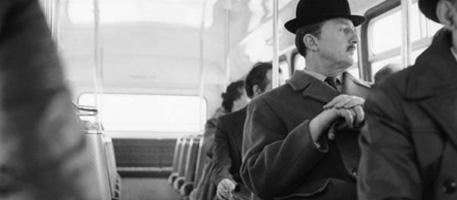 Flexible working methods
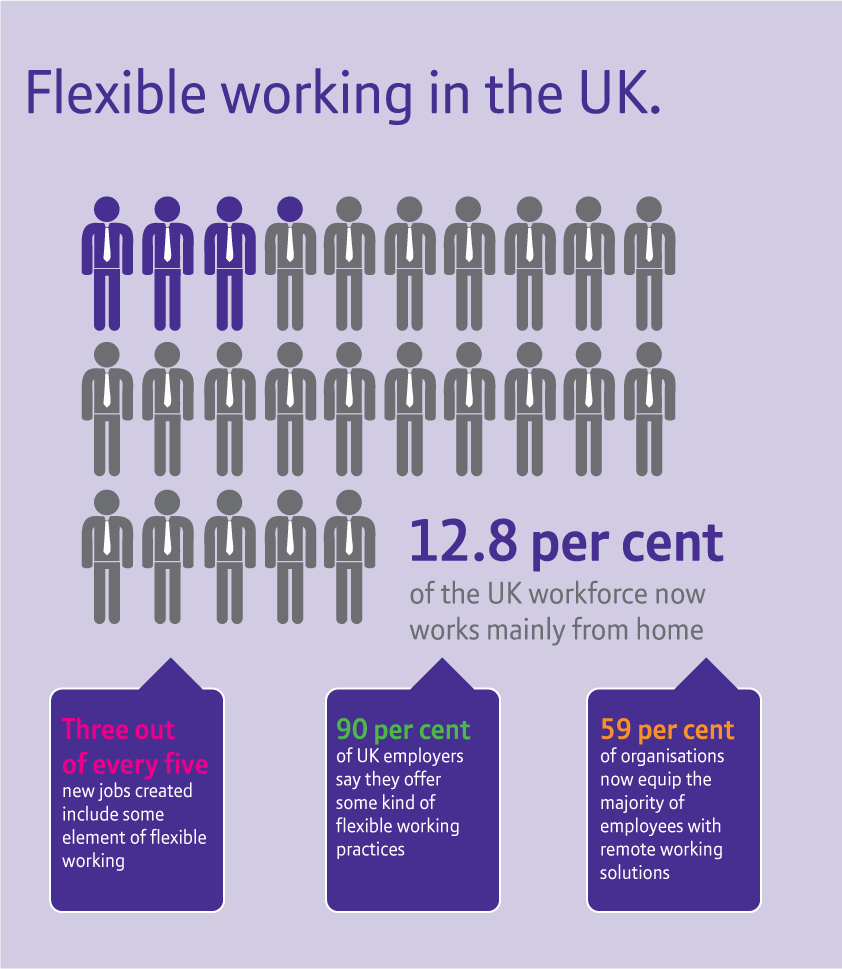 Flexible hours
Home working 					(or teleworking)
Part time working
Temporary working
Job sharing
Multi-skilling
Zero-hours contracts
Hot-desking
How flexible working can benefit the business (the employer)
Cost-effectiveness and efficiency
Ability to attract a higher level of skills 
More job satisfaction 
Reduced levels of sickness absence
Greater continuity 
Increased customer satisfaction and loyalty 
Improved competitiveness
How flexible working can benefit the employees
The main benefit of working flexibly for your employees is that it gives them the chance to fit other commitments and activities around work and make better use of their free time.
Working from home may allow them to feel more in control of their workload 
Staggered working hours may help them avoid the stress of commuting at peak times
What is the impact of technology?
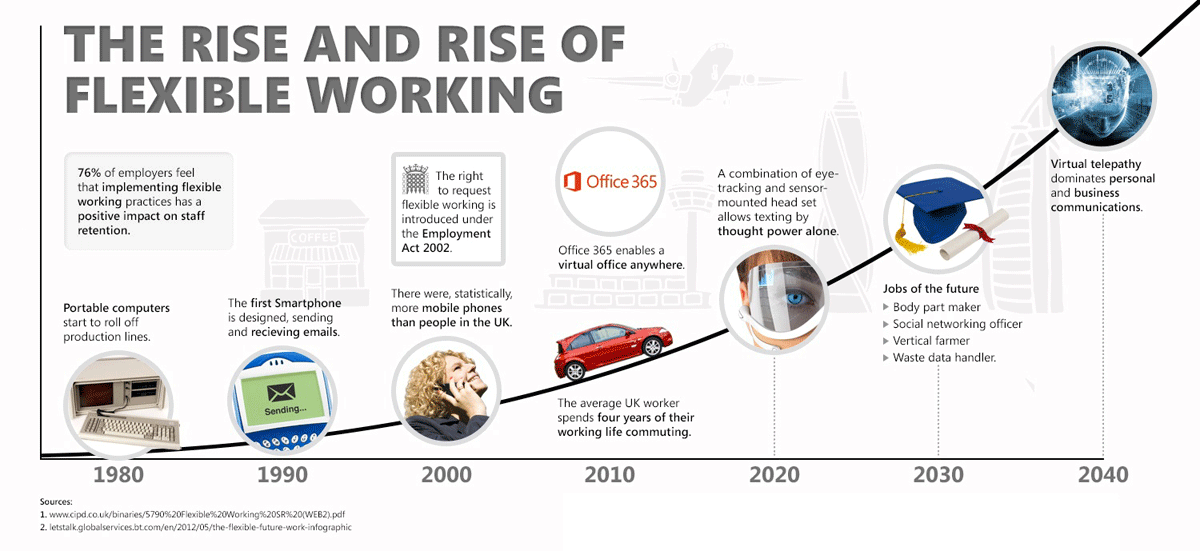 [Speaker Notes: Recruitment – online adverts, online applications, video conference interviews, applicant data analysis
Training – virtual classrooms - online training for homeworkers / remote locations, online tests – high volumes, geographic spread, lower costs, flexible timing
Data Storage and Retrieval – employee data, employment forms (e.g. holidays)
Appraisals – capture performance data (for some roles), measure performance standards, online appraisal system
http://smallbusiness.chron.com/technology-impact-hr-practices-37912.html]
Watch!
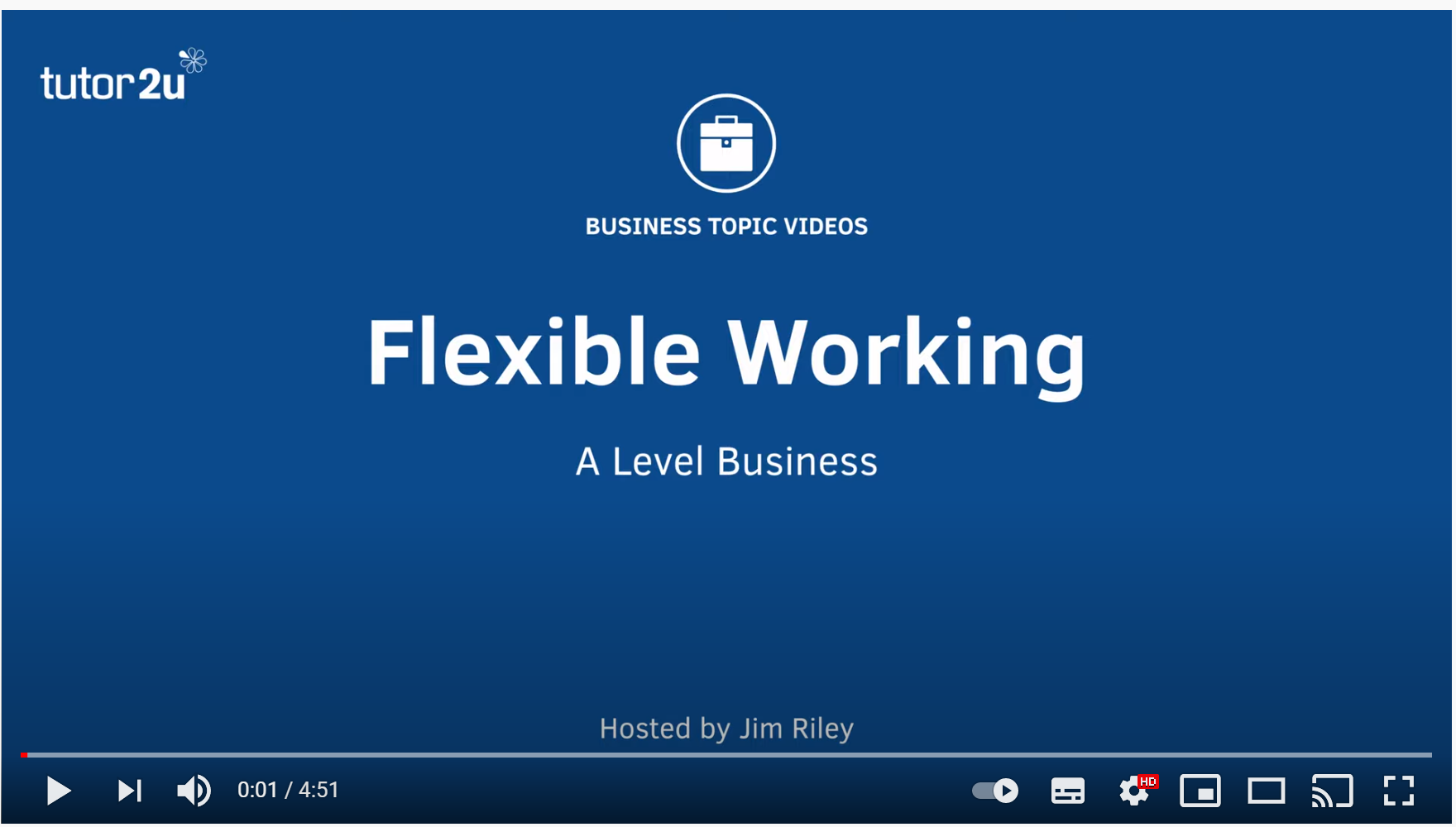 https://www.youtube.com/watch?v=t-5-Mze079M
Activity
Use the exam board notes, lesson slides and scanned textbook pages on flexible working methods to help you complete the questions and table in the workbook.
 
Answer the past paper questions, using full exam technique and demonstrating the skills required.